÷ and Conquer!
Supporting your child through middle school math

Susan Bycoff & Nat Vaughn
Pre-Algebra Skills
I.    Working with Integers

II.   Order of Operations

III.  Solving Equations
Why do we study math?
Why do we study math?
Why do we study math?
Algebra…dealing with variability (or not)
Expressions
An expression is a collection of numbers, variables and operators that represent a value.  (NO verb)

	2x	
        55 + 120	
	2(-4)		
	6(3 - y)	
	-3a²	
   	-12
Anatomy of an Equation
Equations
An equation links two expressions together to show a balance of values.   (HAS a math verb)

     	 2x = –12       
	3x + 5 = 17   
	 6(3 – y) = 20	
	 –3a² = –12
Expressions vs. Equations
NO verb

We evaluate expressions

The value of an expression can often change.

Directions:
	Simplify
	Evaluate
	Find the value of:
Has a verb:  = (is equal to)

We solve equations

The solution to equations are static…never change.

Directions:
	Solve
	Find the solution to:
I.  Working with Integers
Addition & Subtraction
Multiplication & Division
a.	4 + 5	
			
b.	 –1  + – 4

c.	8 – 6 

d.	2 – 7
II.  Working with Integers
Addition & Subtraction
Positive + Positive:  Add answer is +
Negative + Negative:  Add answer is – 
Positive + Negative:  Subtract and keep the sign of the
				# furthest from zero.

Multiplication & Division
Positive * Positive = Positive
Negative * Negative = Positive
Positive * Negative = Negative
Models for Operations with Integers
Number Line	


Chips
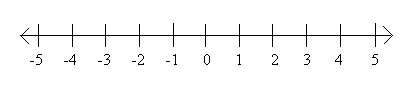 What type of number are we dealing with?
4 + 2

–3 + 5

–3 + –1

4 – 6 

–2 – 5
Operations with Integers
There is no subtraction!
[Speaker Notes: 4 +  – 3     2 +  – 6    -1 + - 3]
Examples of Operations with Integers
5 – 3 	………………………....5 + – 3 

 –4 – 2………………………–4 + – 2 

4 – 3 – 10………………….. 4 + – 3 +  – 10


15 – 10 – 2 + 5 – 6 ….… 15 + – 10 + – 2 + 5 + – 6
II.  Order of Operations
iPEMDAS

Inside Parentheses
Exponents
Multiplication or Division whichever comes first left to right
Addition or Subtraction whichever comes first left to right.
2(5 – 8) + 27/3²
Examples of Order of Operations
1.	5 – 4(2)			2.	4 + 30/5(3)



		3.	2(5 – 8) + 27/3²
III.  Solving Equations
2x + 5 = 15





Simplifying uses PEMDAS
Solving uses the reverse (SADMEP)
III.  Solving Equations
Steps to Solving Equations
	EQUATION?
	DISTRIBUTE
	COMBINE LIKE TERMS		SIMPLIFY
	BALANCE = SOLVE			SOLVE
	ANSWER = SOLUTIONS
Working Tips
Highlighters and different colored pens
Boxing in answers…think inside the box!
Post-it notes
Different types of paper…lined, blank, colored, etc.
Questions?
Please feel free to email me with questions or suggestions for future workshops.  Thank you!

sbycoff@medfield.mec.edu